Procès-verbal de l’assemblée générale du XX/XX/XXXXNom de votre association
Préambule :Le XX/XX/XXXX à horaire les membres de votre association  se sont réunis à lieu de l’assemblée générale en AG à la demande decelui/celle qui a organisé l’AG (ex : le président du club).Elle s’est déroulée en présence de : - lister les membres du bureau présents - le nombre de licenciés présents - le nombre de parents de joueurs s’ils y a des mineurs Il a été établi une feuille de présence qui a été émargée par les personnes présentes.Quorum : L'association votre club compte XX adhérents à jour de leur cotisation. Étaient présents XX membres de l'association et représentés par mandat XX adhérents, soit XX membres. Le quorum étant respecté, l'Assemblée Générale s'est tenue et a pu délibérer valablement. Membres du bureau : (précisez le nom et la fonction occupée)Ordre du jour : - Sujet 1- Sujet 2- Sujet 3- Sujet 4- Etc …Rappelez ordre par ordre ce qui a été dit dans les grandes lignes et les décisions importantes pour chacun de sujets.
Logo de votre club
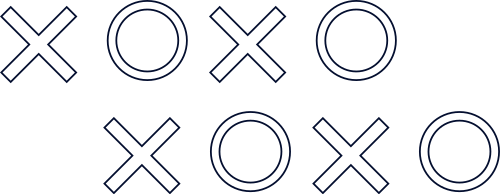 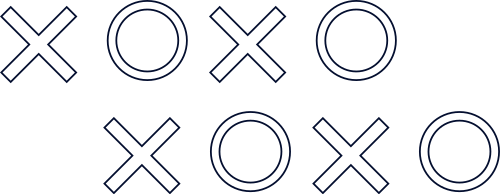 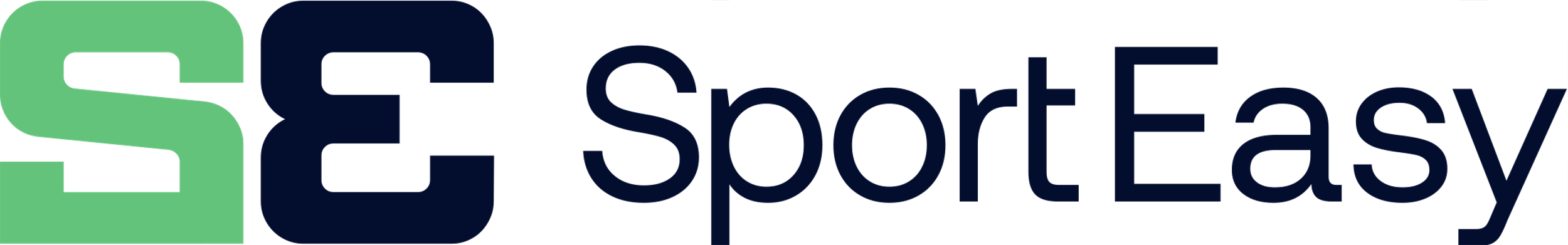 Bilan sportif :Bilan financier :L’ordre du jour étant épuisé, la séance a été levée à horaire. Il est dressé le présent procès- verbal d’AG, signé par le Président et le secrétaire de séance. Le Président, M/Mme …				           Le Secrétaire, M/Mme …
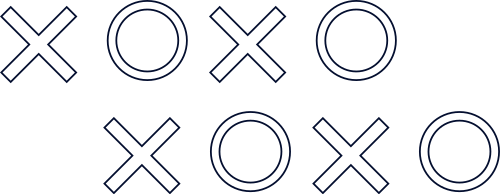 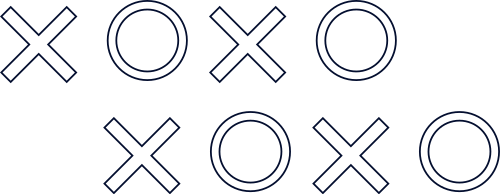 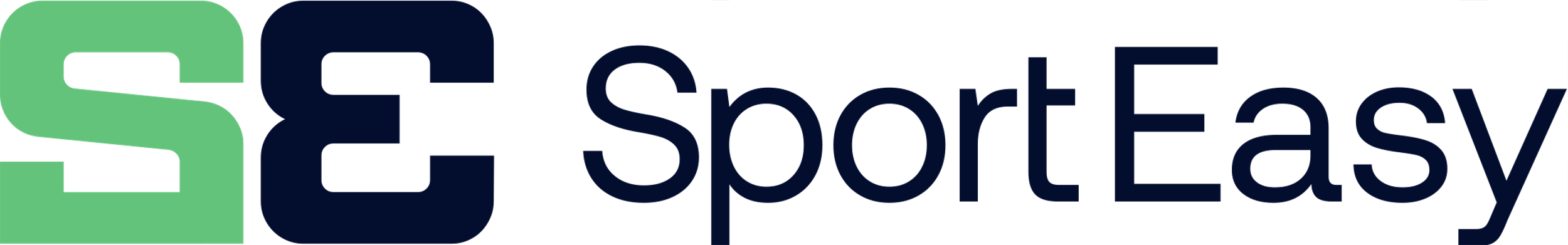